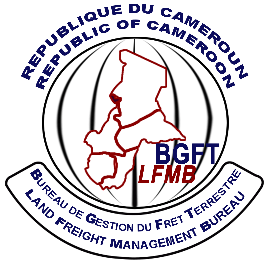 LANDFREIGHTiS ®
LA BOURSE DIGITALE DE FRET POUR LE TRANSIT SOUS-REGIONAL
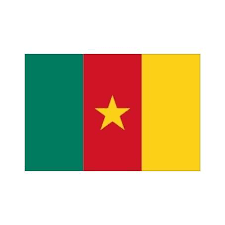 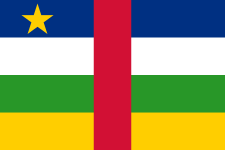 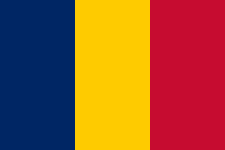 FORUM TRIPARTITE CAMEROUN – RCA – TCHAD
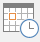 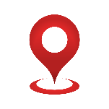 Du 09 au 11 janvier 2023
Hotel La Marée, Kribi, Cameroun
Agenda
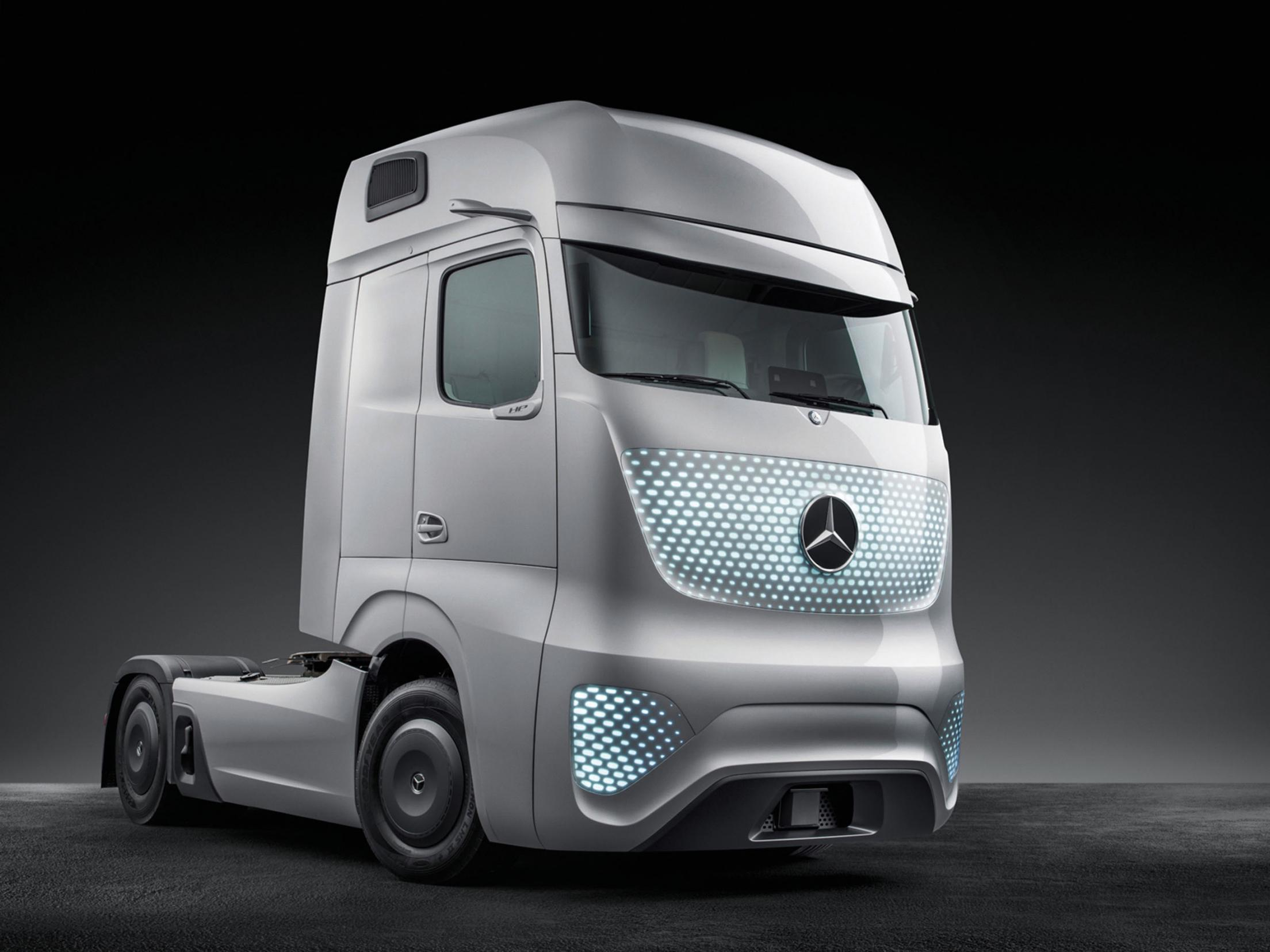 Historique de la modernisation de la gestion du fret sur les corridors par le BGFT
Les récentes innovations
Les perspectives
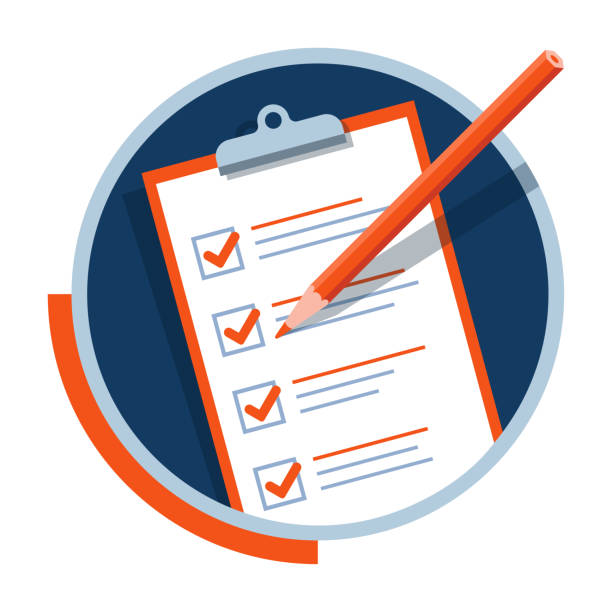 Historique de la gestion du fret terrestre sur les corridors
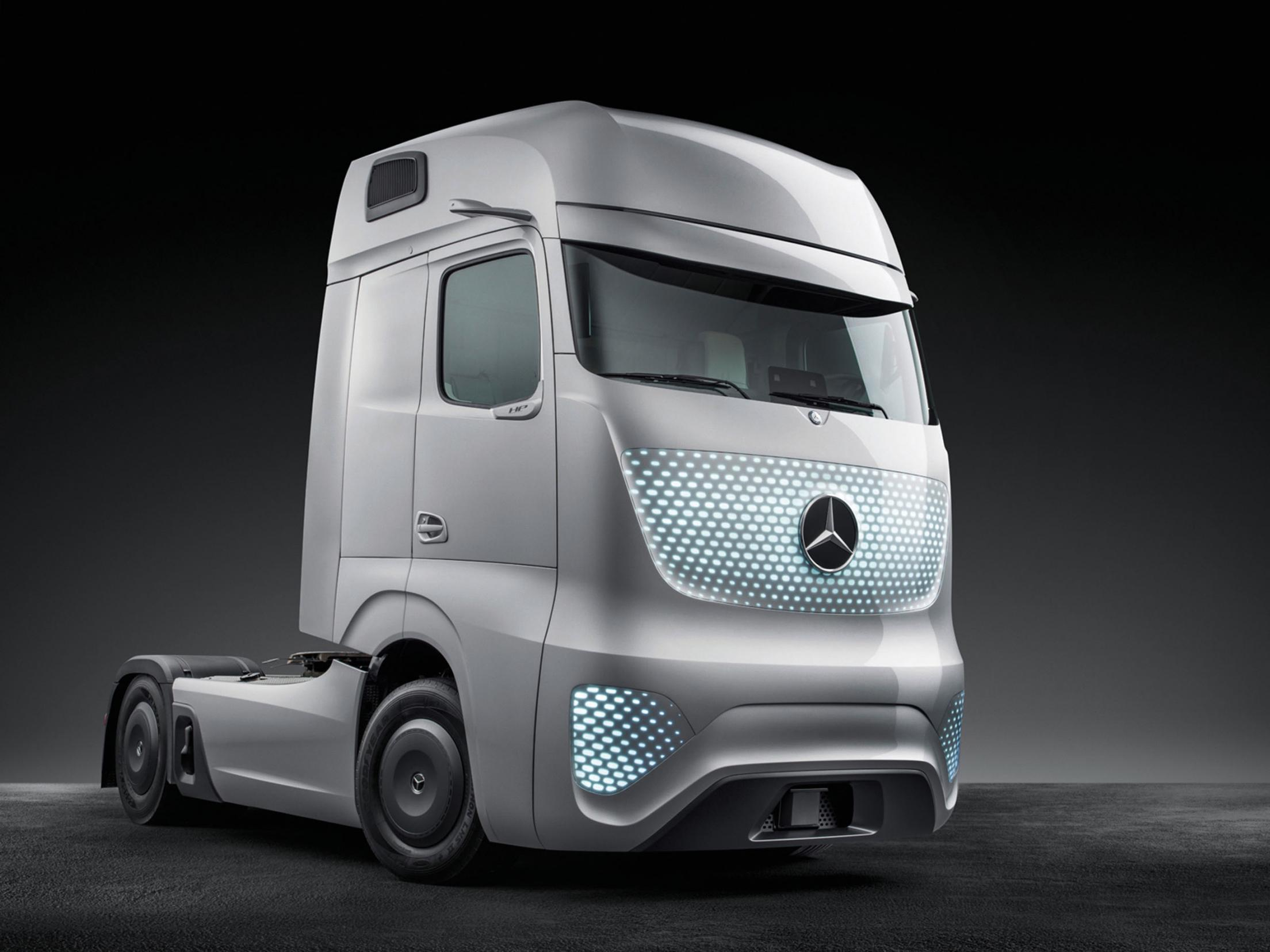 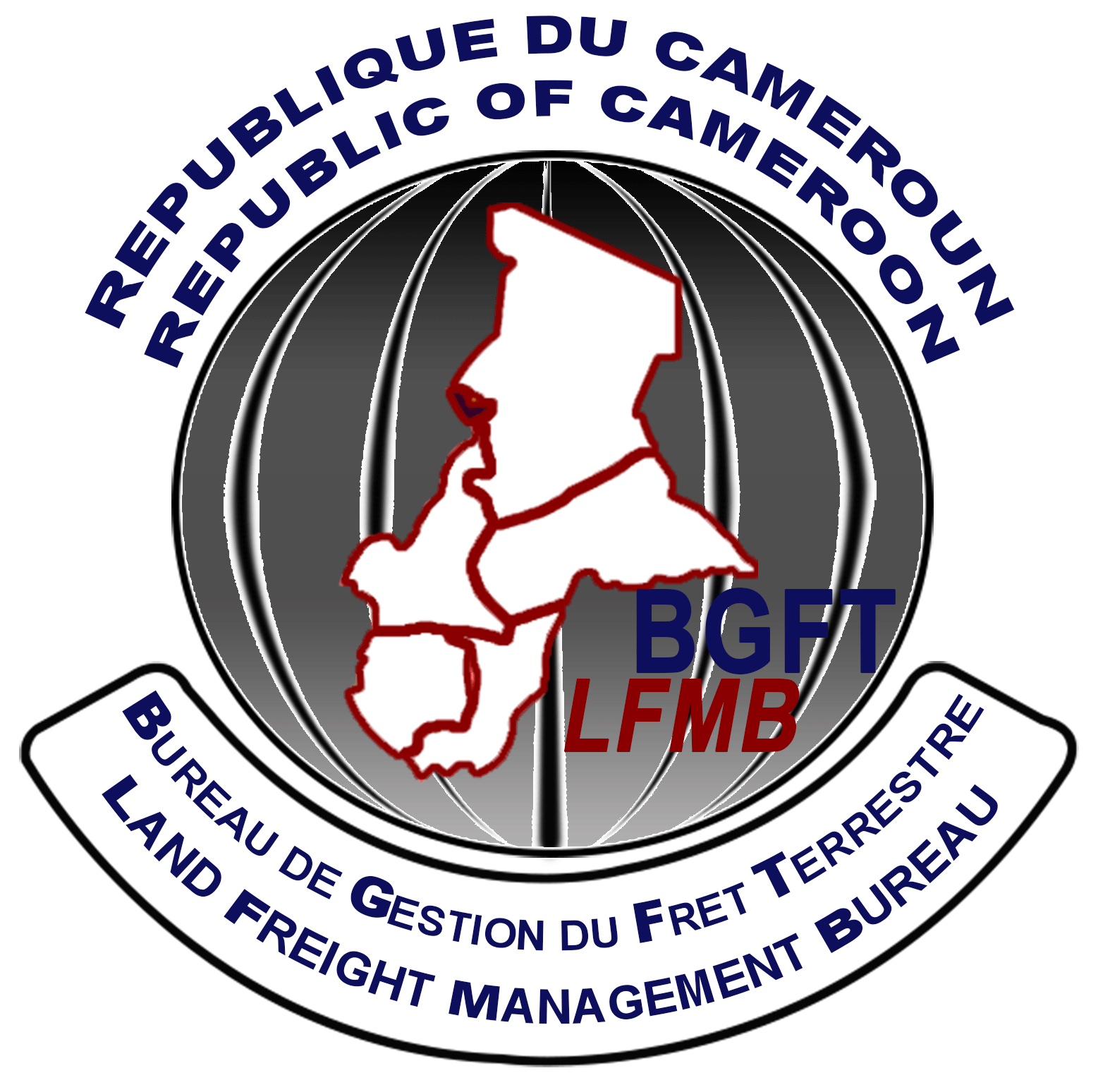 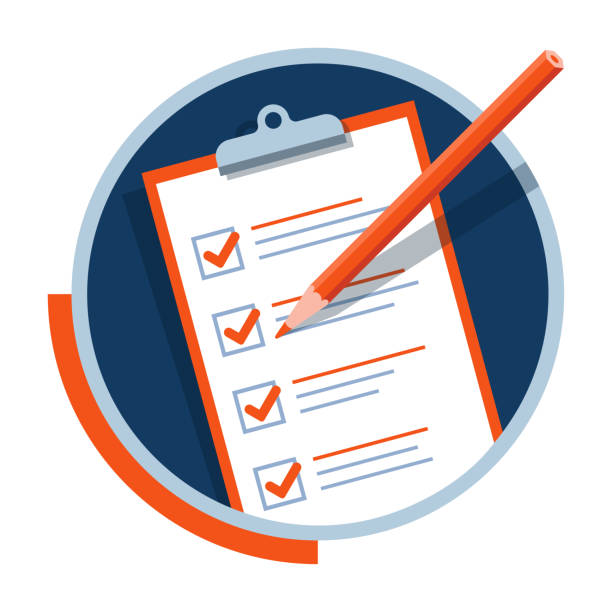 Historique de la gestion du fret terrestre
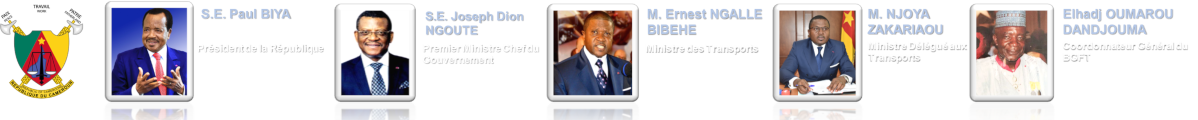 Présentation du BGFT
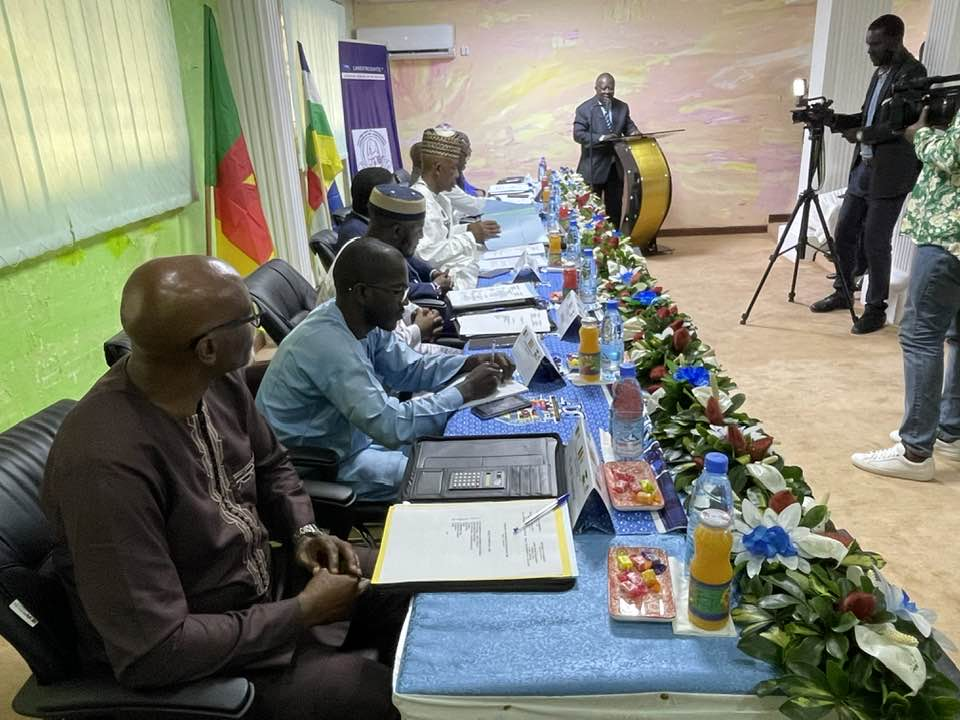 Le Bureau de Gestion du Fret Terrestre (BGFT) est une structure dont l’organisation et le fonctionnement sont régis par la Décision ministérielle  N°0483/MINT/DTT du 23 avril 1997.
C’est le Partenaire de l’Etat pour la mise en œuvre des dispositions des conventions bilatérales d’une part et d’autre part pour la régulation du marché du fret en zone CEMAC, le structuration du transport et la facilitation du transit
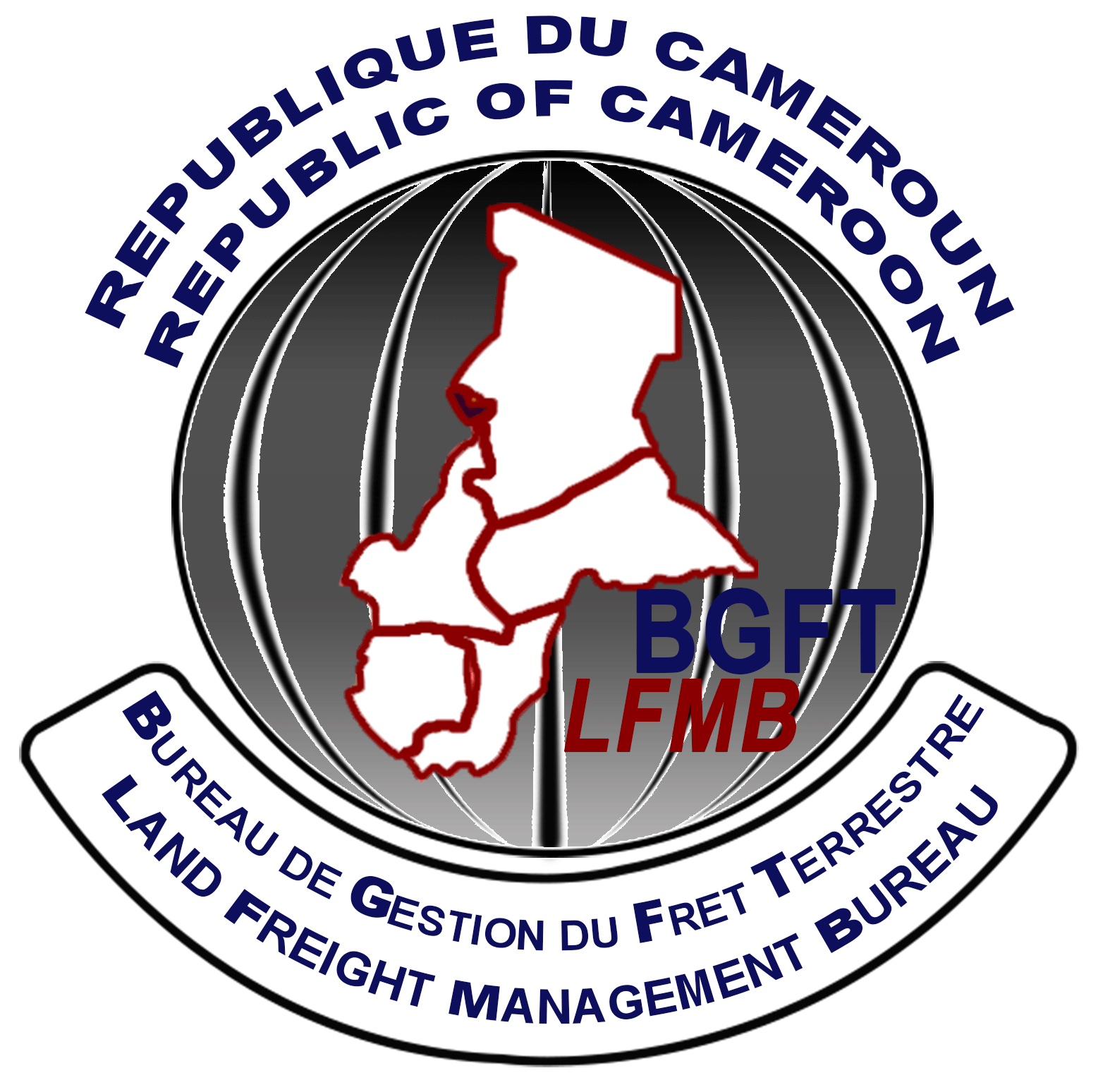 Historique de la gestion du fret terrestre
La Lettre de Voiture  
Elle identifie le donneur d’ordre, le propriétaire de la marchandise, le destinataire, le transporteur, la marchandise elle-même avec son conditionnement et son poids, le transporteur, le véhicule, le chauffeur, l’assureur, le point de chargement et la destination. Elle  accompagne la cargaison jusqu’à destination.
Le Sauf Conduit International
Il indique l’itinéraire que doit emprunter la cargaison ainsi que les check-points. De même, il identifie Les administrations chargées du contrôle et offre des espaces où celles-ci apposent leurs visas et Déclinent leurs observations après contrôle. Il accompagne la cargaison jusqu’à destination.
La Vignette Spéciale d’Identification des véhicules en transit
Sorte de macaron, elle est collée sur le pare brise avant, côté droit, des véhicules qui effectuent un transport en transit. Elle permet comme son nom l’indique, d’identifier les véhicules de transit de ceux qui font le transport domestique. Doté d’un code barre et d’un lecteur de Code barres, elle constitue un autre levier de sécurisation et de contrôle des cargaisons.
Sue le plan opérationnel concernant le transit, le BGFT gére un certain nombre de procédures et documents de transport
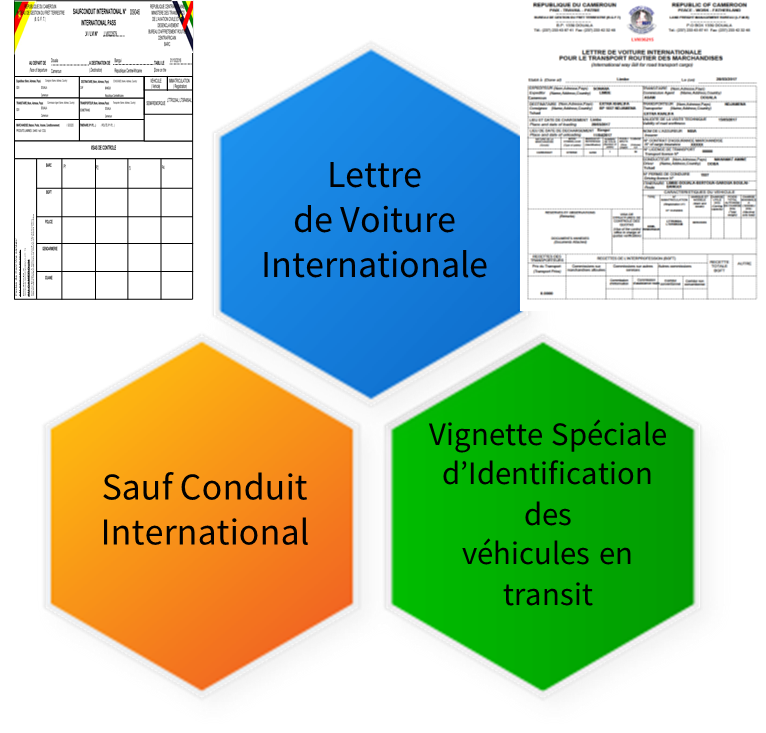 Historique de la gestion du fret terrestre
Evolution
De la création à 2015
De 2016 à 2021 (SIGFRET)
Depuis 2022 (Landfreightis)
Les récentes innovations
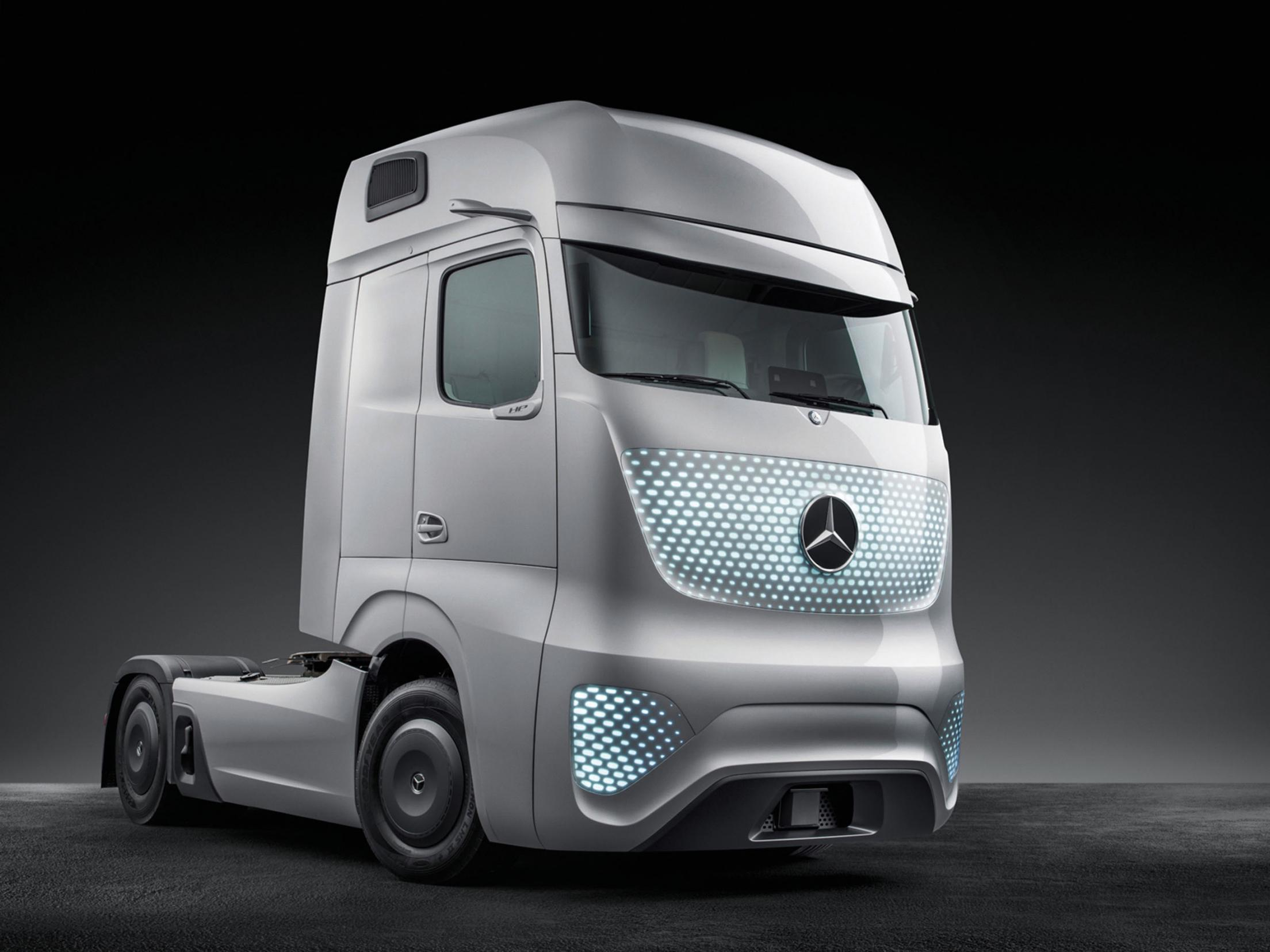 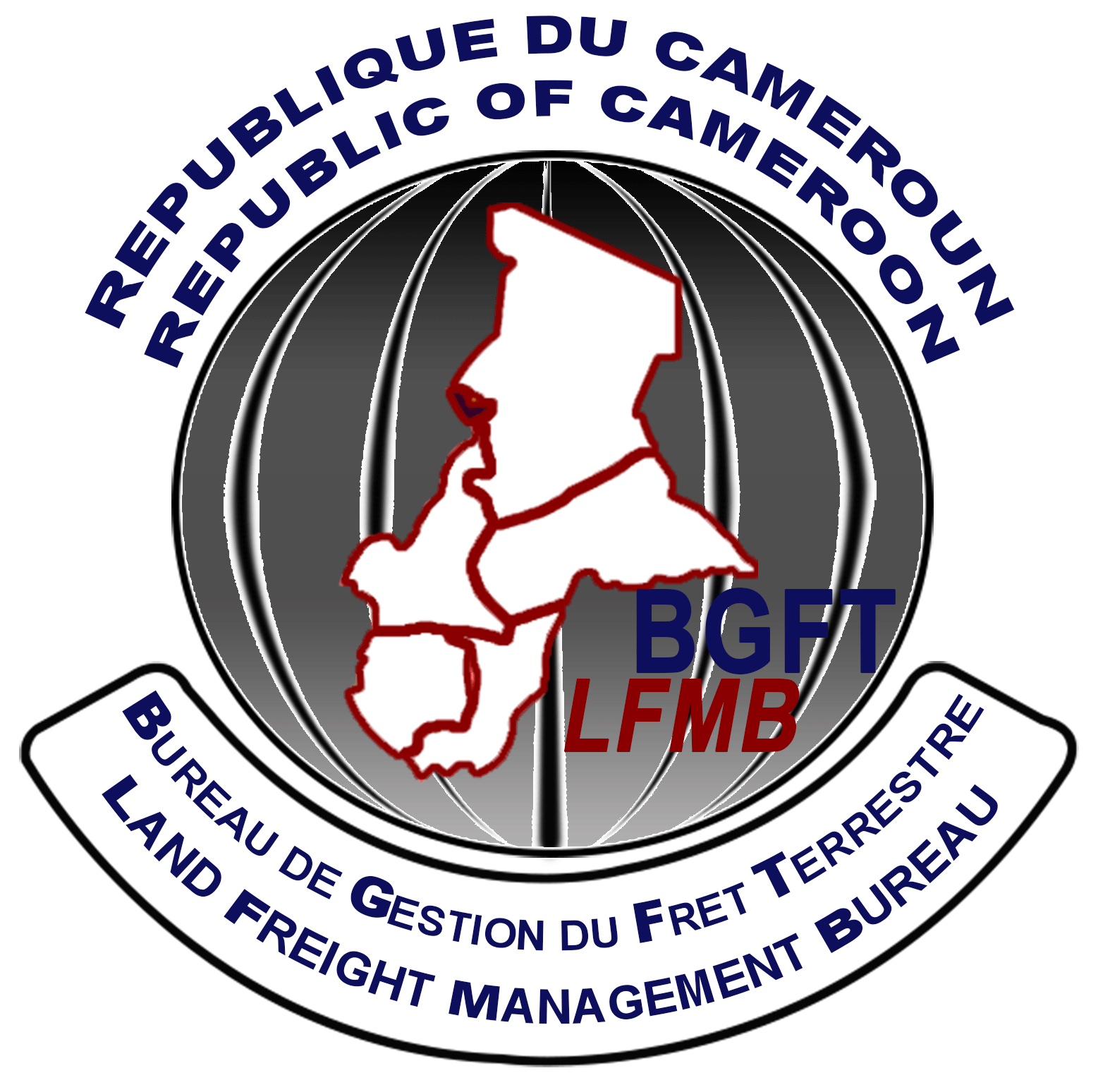 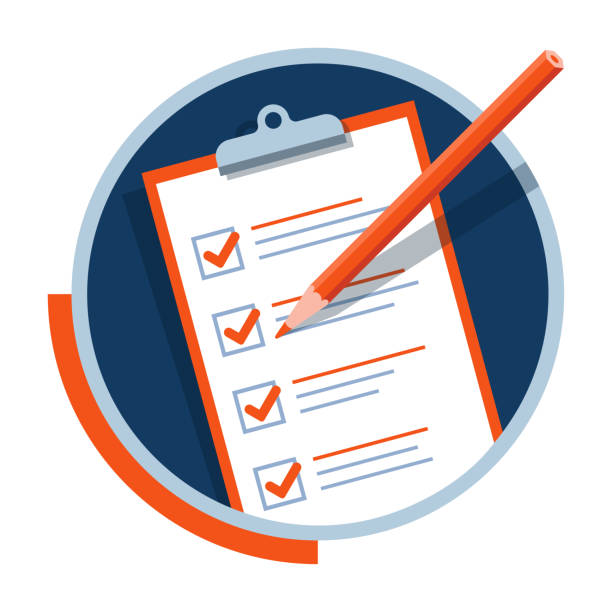 Les principales innovations
Vue d’ensemble de la bourse digitale du fret terrestre
La Bourse du fret en transit est une plateforme digitale permettant aux organismes de Gestion du Fret Terrestre de mettre en relation les bailleurs de fret en provenance à destination des pays de l’hinterland avec les transporteurs de la sous-région agréés, dans le strict respect de la réglementation en vigueur dont les conventions inter-Etat
La solution couvre la production des documents de transport tels que la lettre de Voiture, le sauf conduit international, Les vignettes etc.
La solution a fait sienne tous les acquis du précédents système mais mieux encore :
Interfaçage avec le GUCE pour la gestion de la déclaration de fret;
Edition électronique des documents de transports;
Introduction des codes QR pour faciliter la lutte contre la fraude documentaire et la sécurisation des recettes;
Possibilité pour les transporteurs organisés de gérer directement les éditions des lettres de Voiture
Génération automatique des Vignettes Spéciales pour le Transit;
Production en temps réel des statistiques
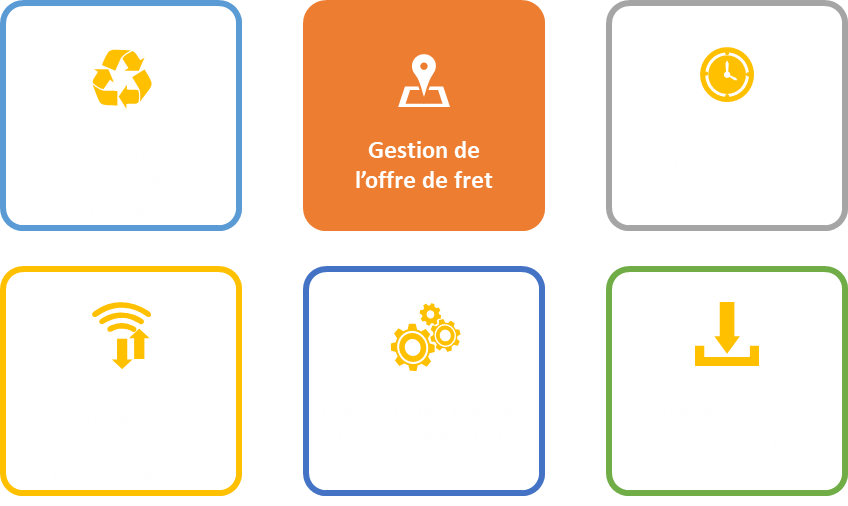 Les principales innovations
Le processus
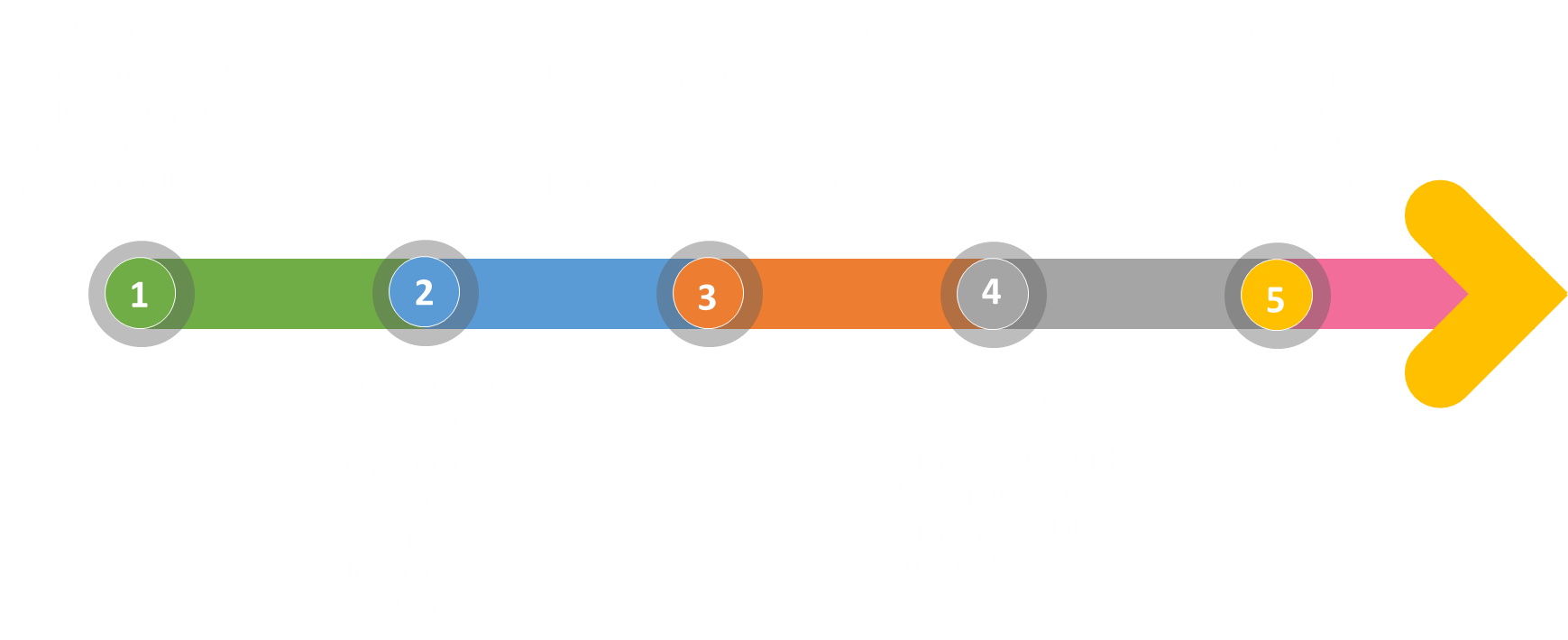 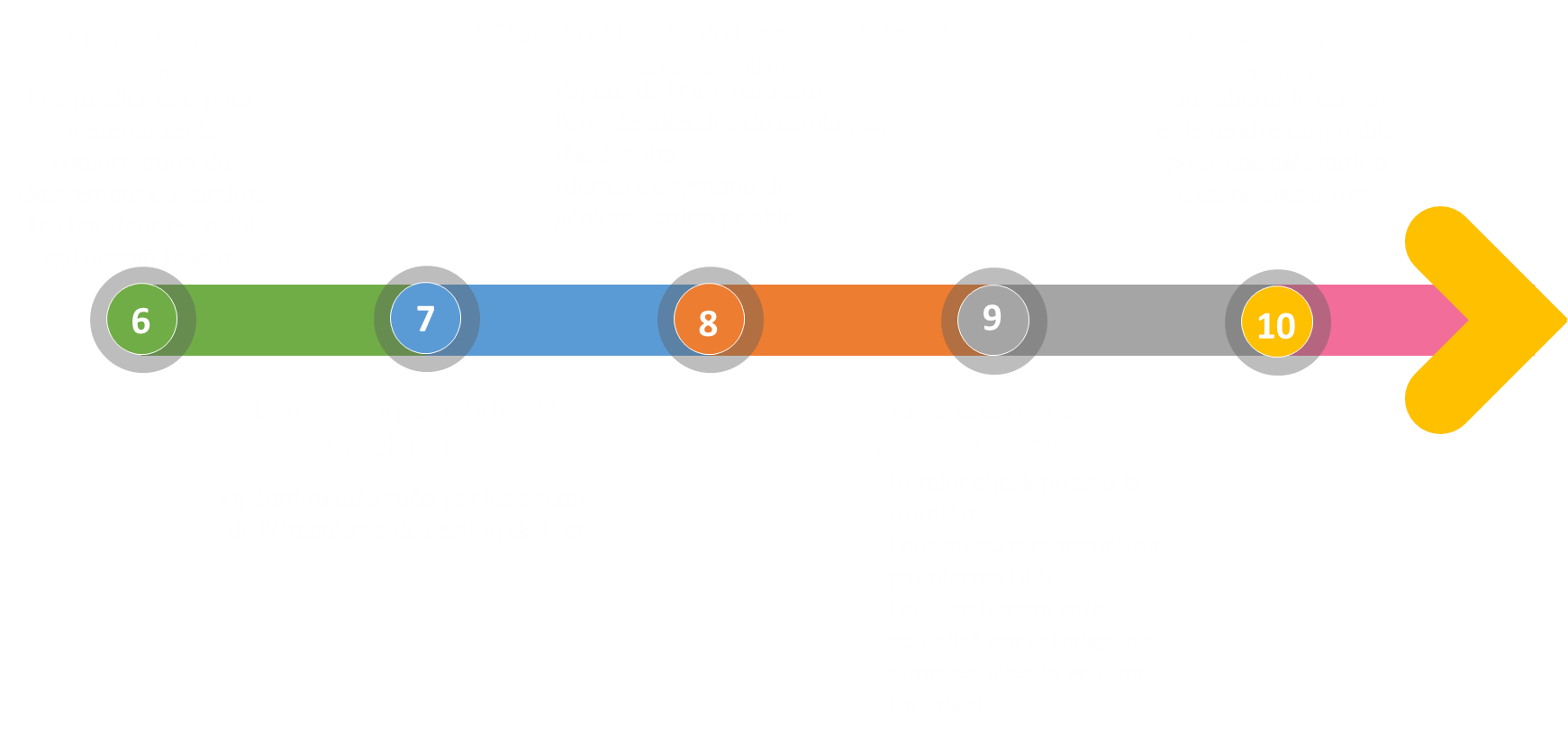 Les principales innovations
Les étapes de traitement documentaire via la plateforme Landfreightis ®
Planification des voyages
Finalisation répartition du fret et production de la liasse transport
Les principales innovations
Traversée des corridors
Confirmation des arrivées
Emission Sauf Conduit
Suivi du movement le long des corridors
Chargement du véhicules
Permet de libérer les véhicules dans le système pour une réaffectation d’un nouveau fret
Au premier Check-Point
xxxx
Entrées sorties des check-points
Les principales innovations
Plateforme accessible via l’URL https://freight.smart-bgft.cm
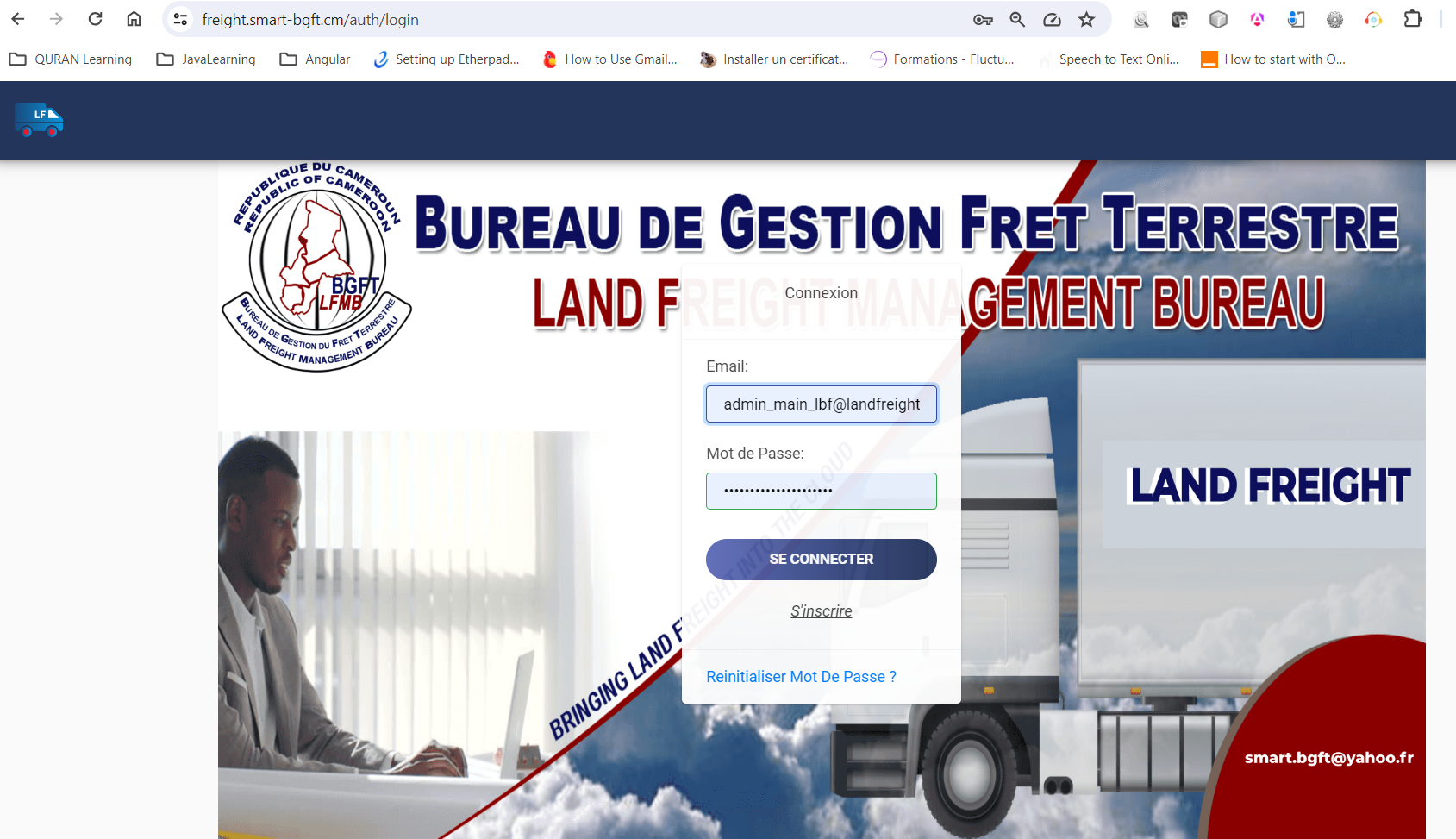 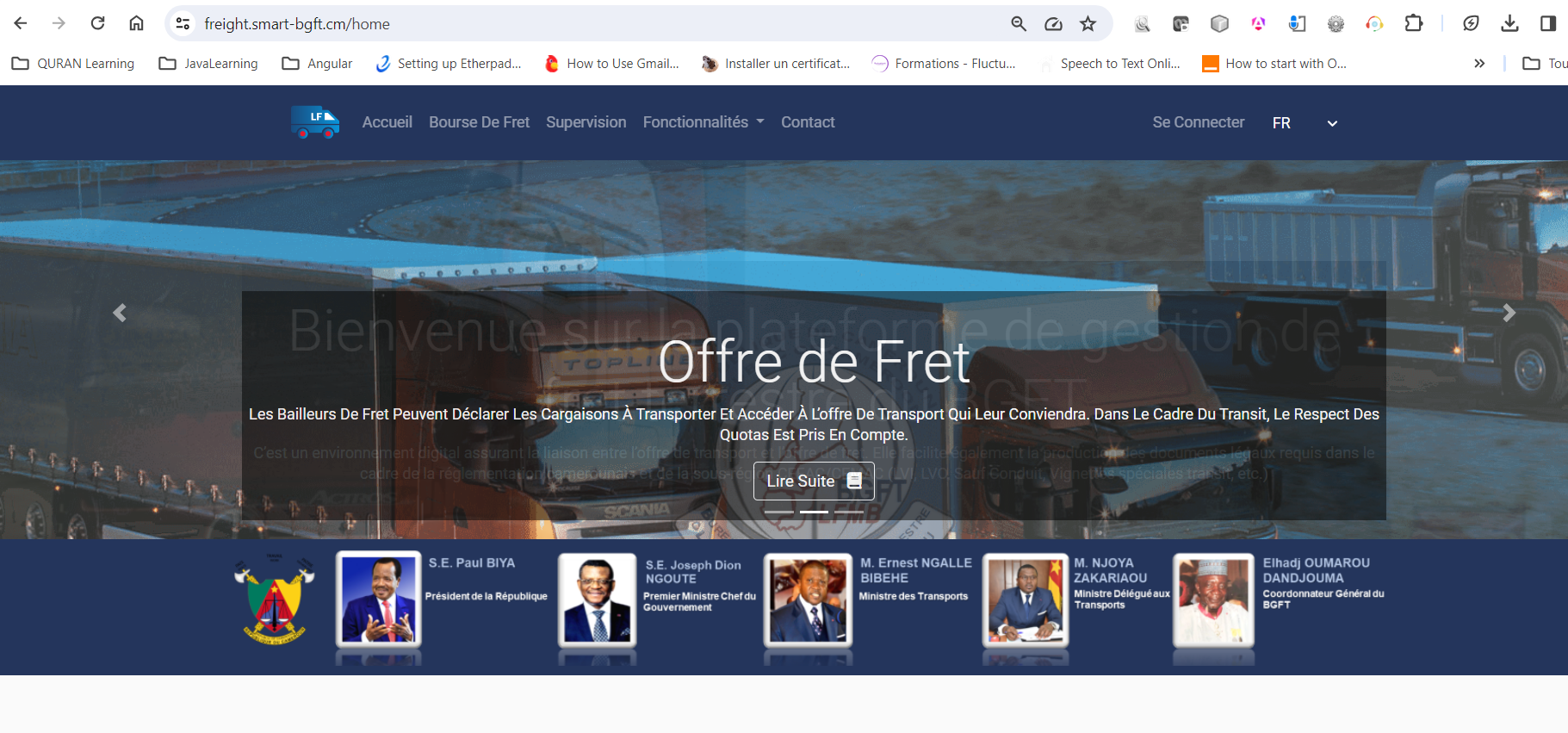 Page d’accueil
Page de connexion
Les principales innovations
Plateforme accessible via l’URL https://freight.smart-bgft.cm
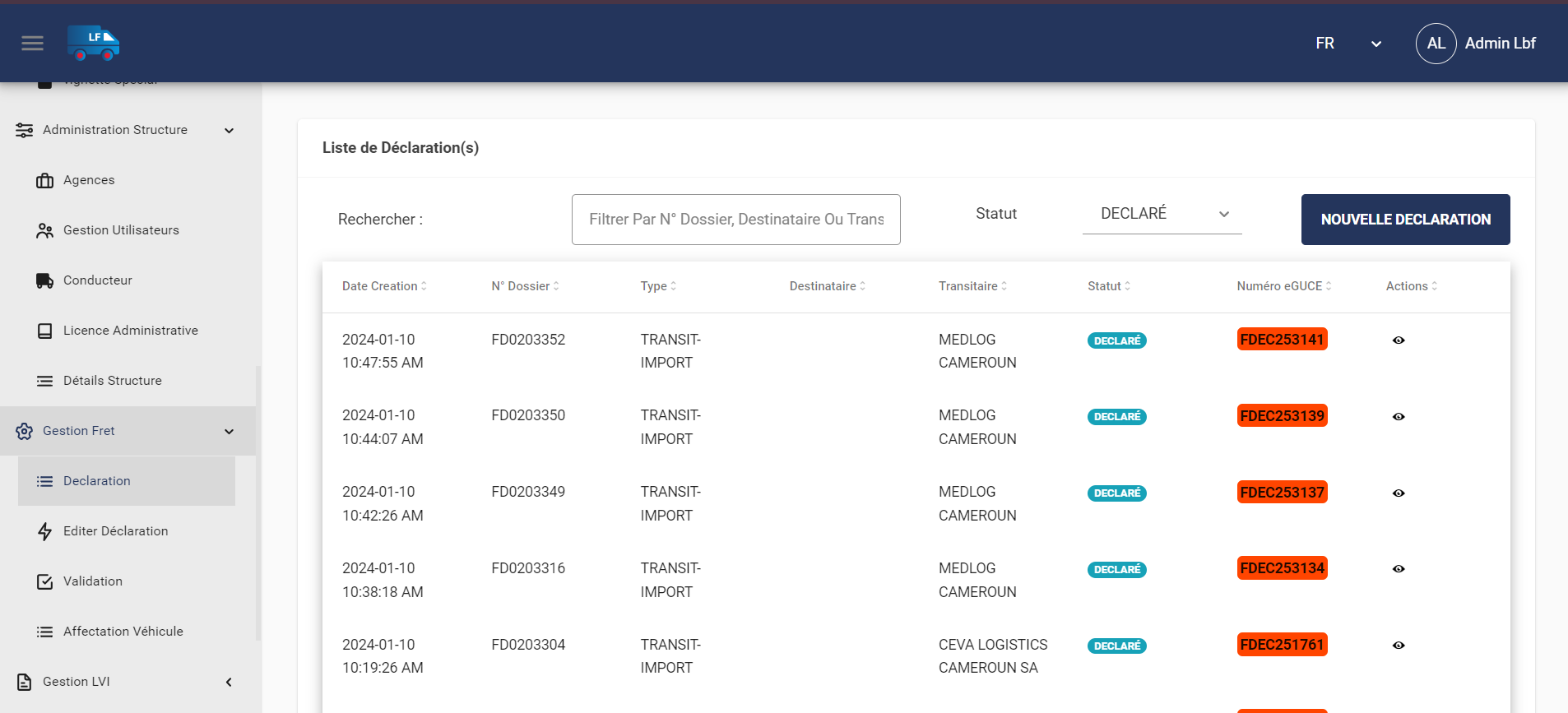 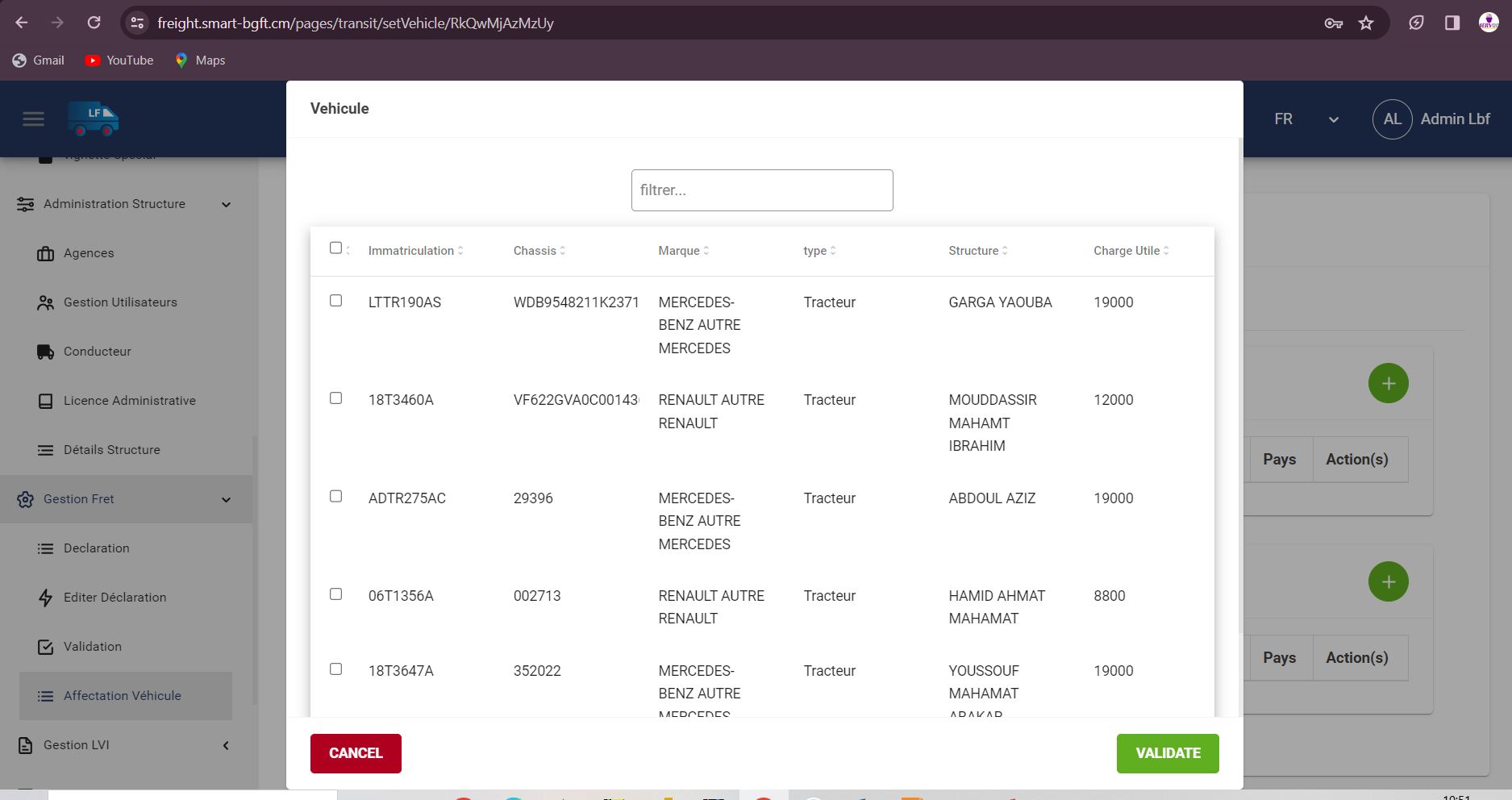 Proposition de véhicules
Traitement des déclaration de fret reçues du GUCE
Les principales innovations
Plateforme accessible via l’URL https://freight.smart-bgft.cm
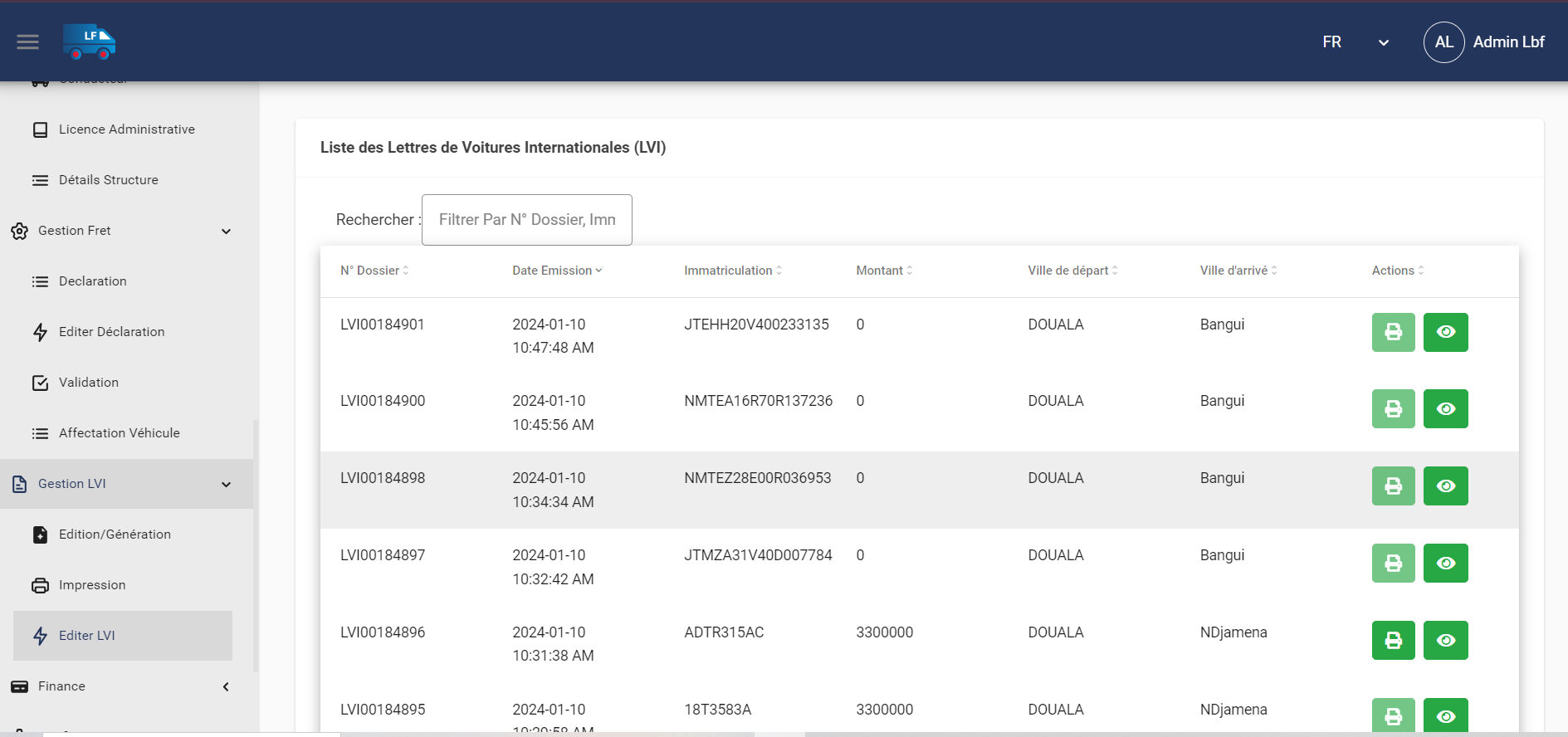 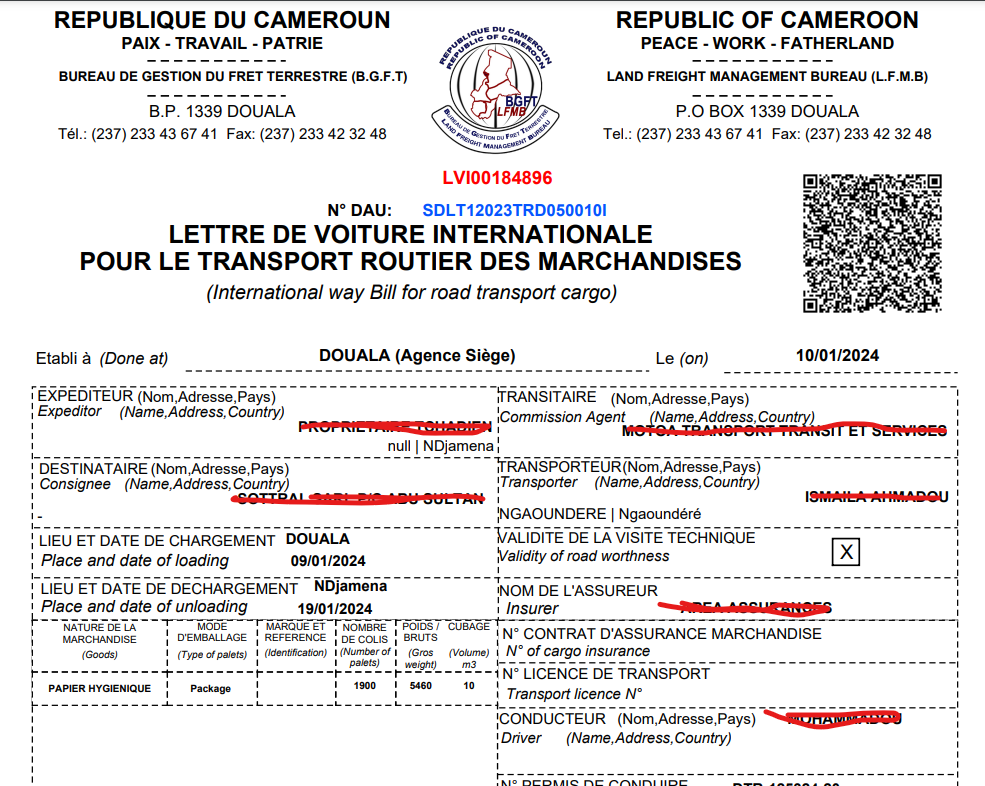 Edition, Impression de Lettre de Voiture Internationale
Sécurisation par code QR des Documents (Ex LVI)
Les principales innovations
Plateforme accessible via l’URL https://freight.smart-bgft.cm
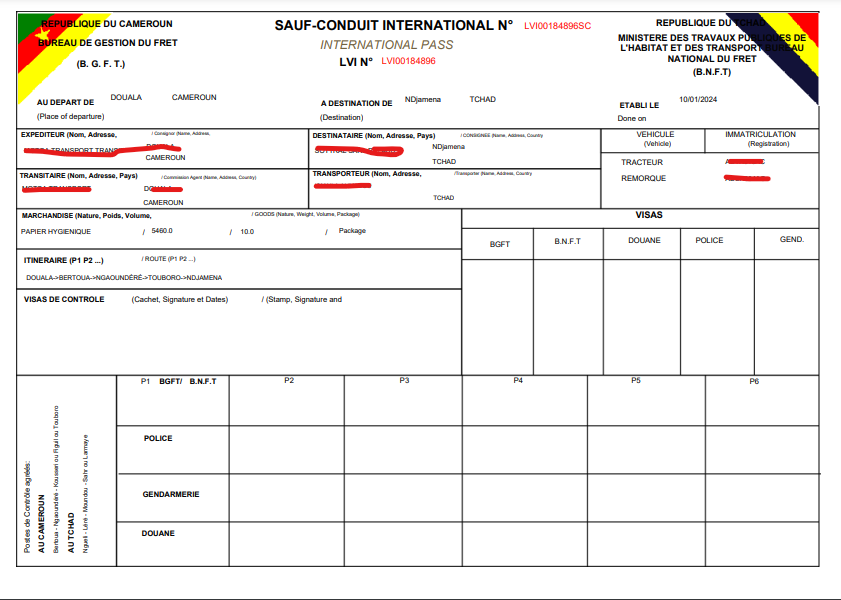 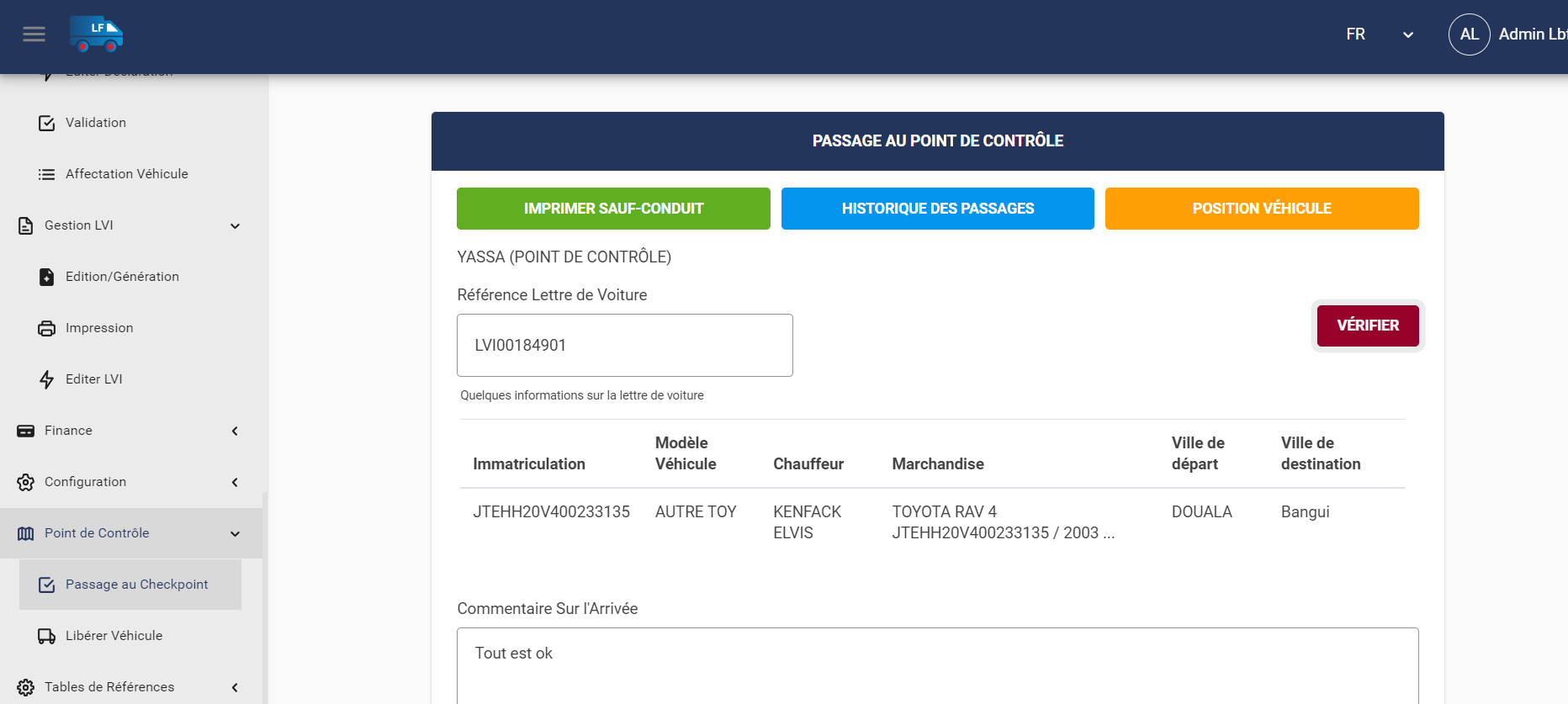 Passages aux Check Points
Sauf Conduits
Les principales innovations
Le Centre de Monitoring
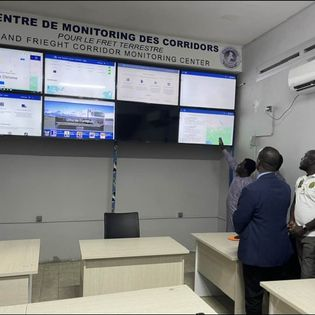 Suivi des cargaisons sur les corridors notamment les passages aux Checkpoints
 En temps réel, il est possible de savoir quels sont les camions présents aux checkpoints et relancer les agents du BGFT en cas de séjour prolongé
Présen
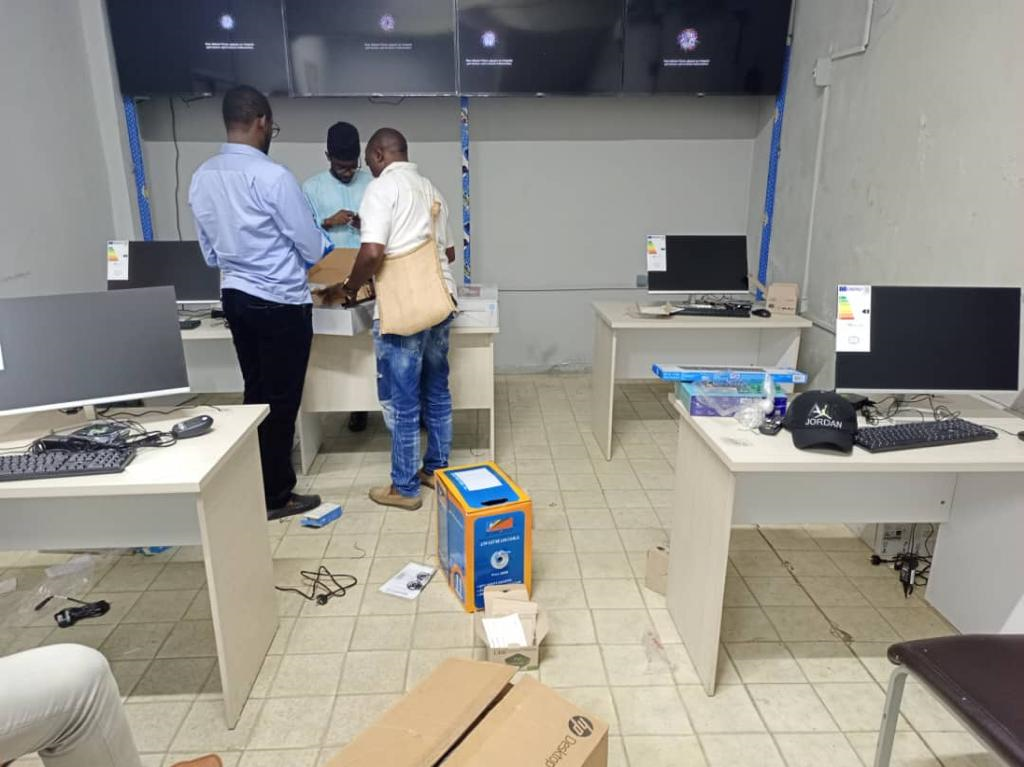 Les principales innovations
Exemple d’une situation sur Douala-Ndjamena aux environs de 11H
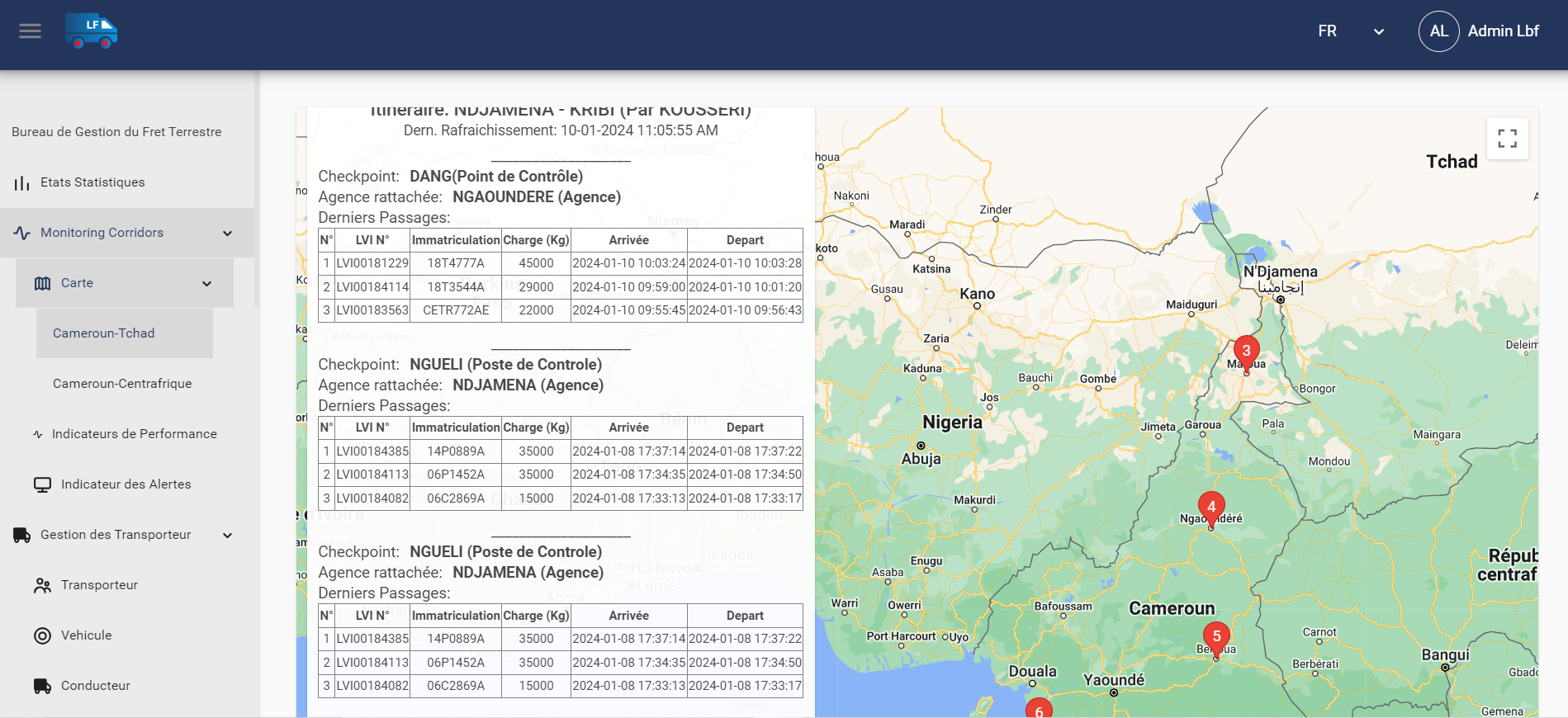 Les principales innovations
Vue similaire sur Douala Bangui à la meme heure
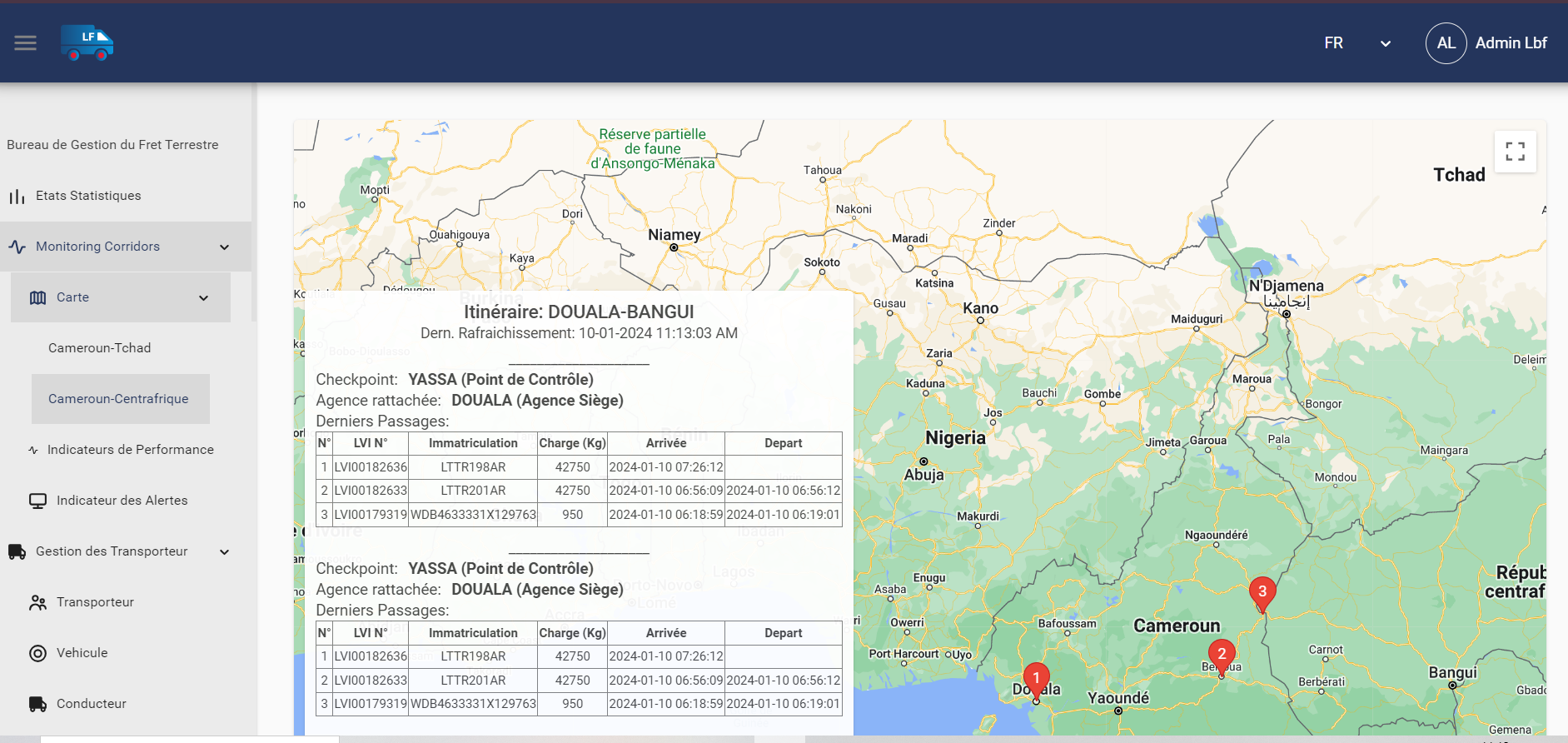 Perspectives
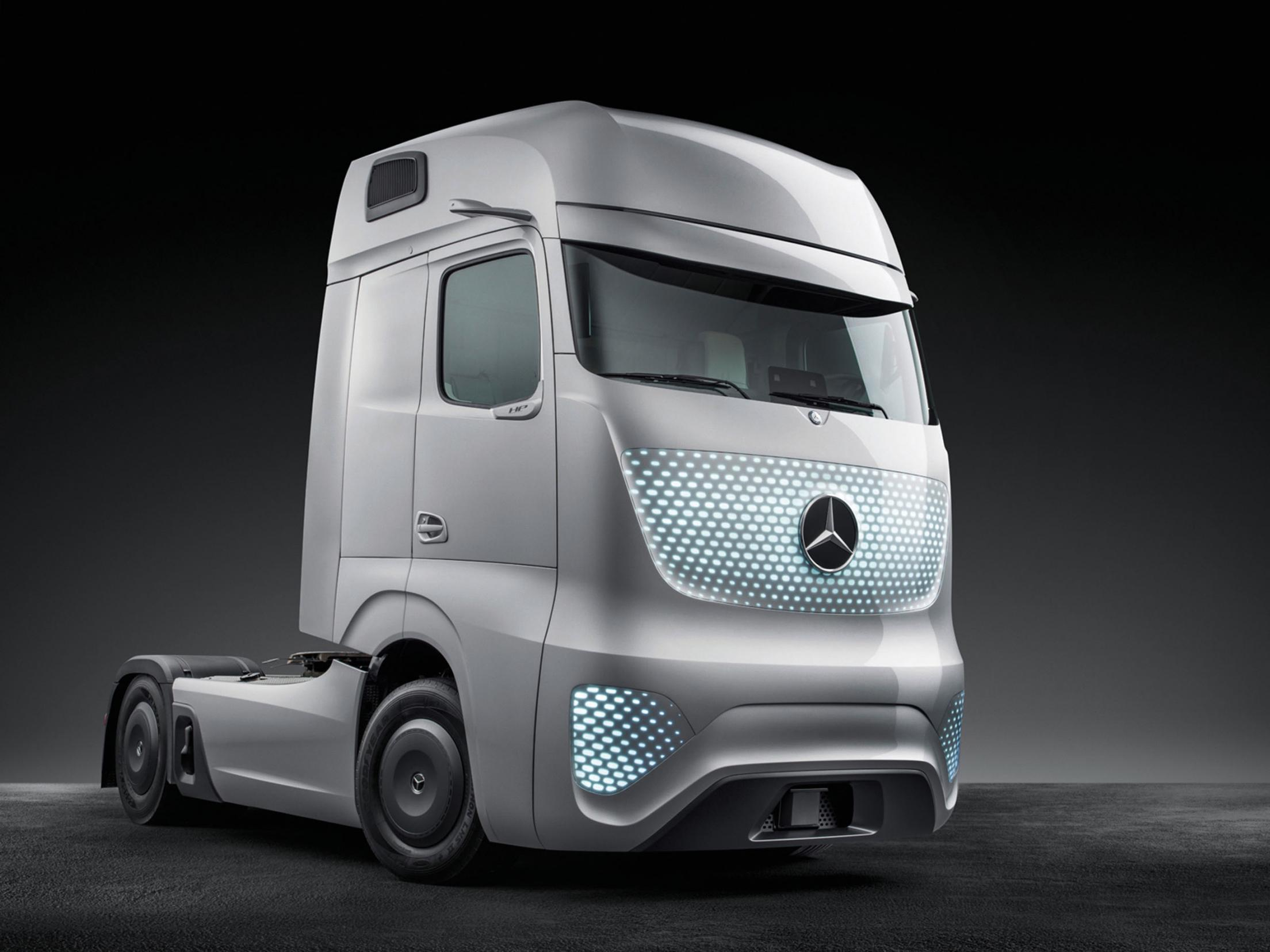 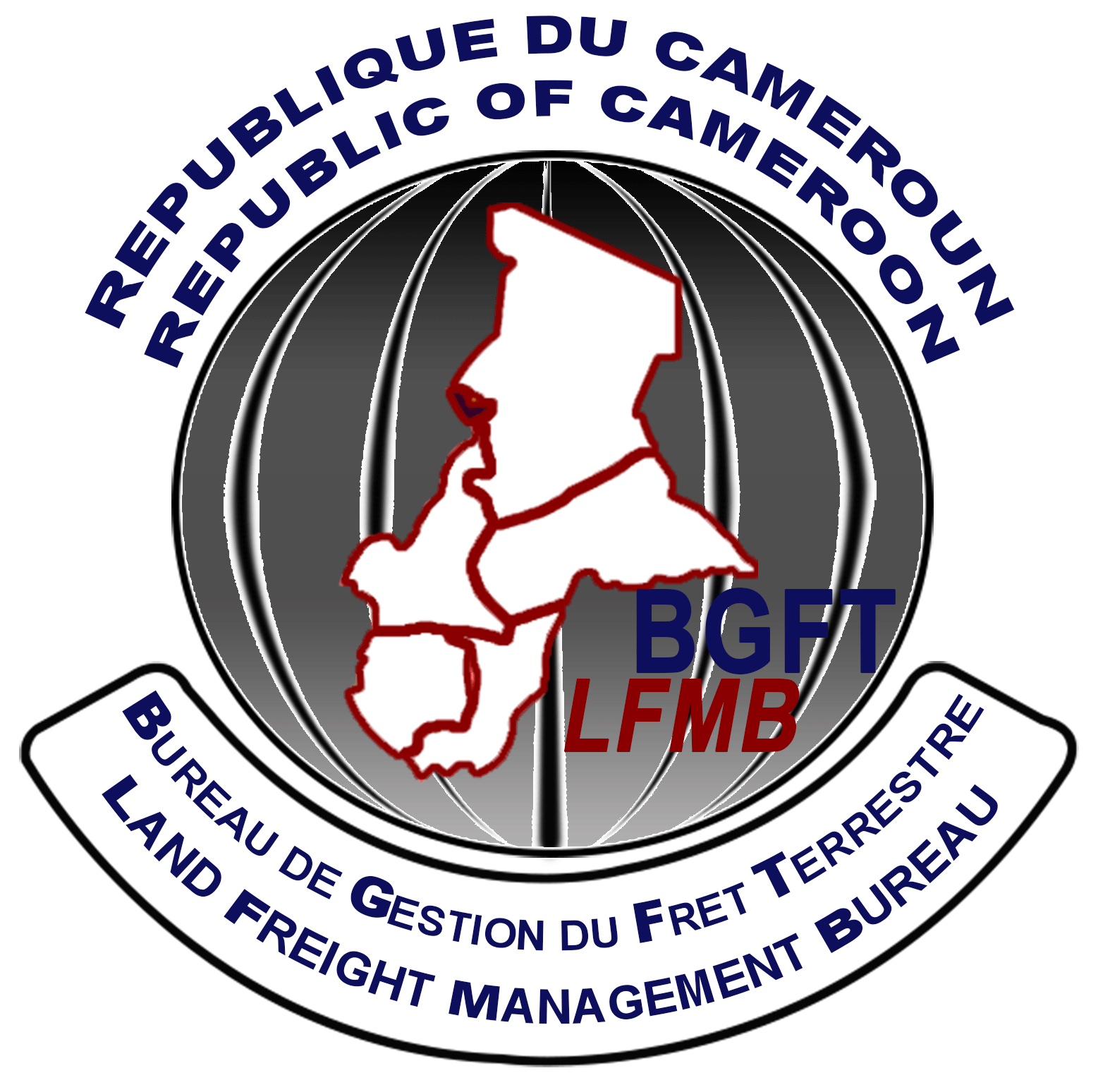 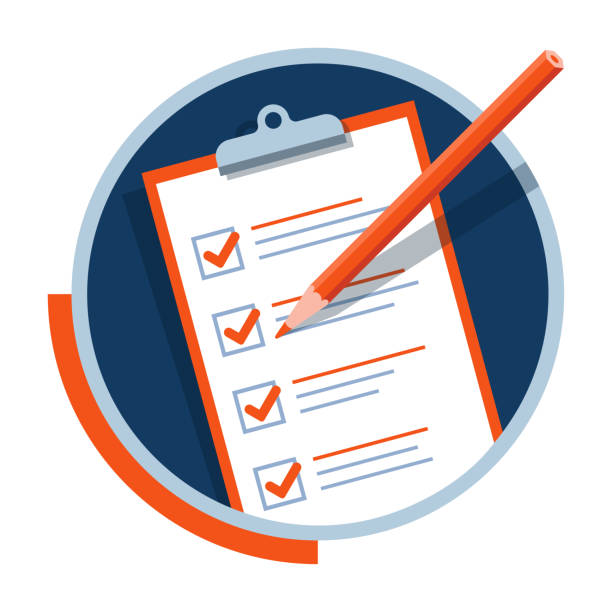 Perspectives
Renforcement du dispositif technique
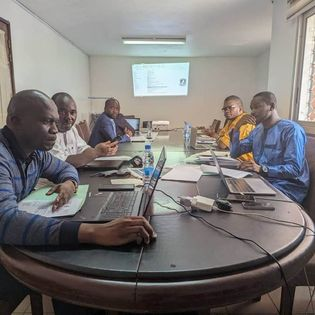 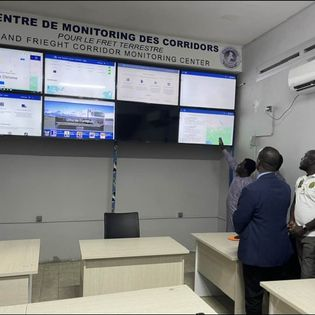 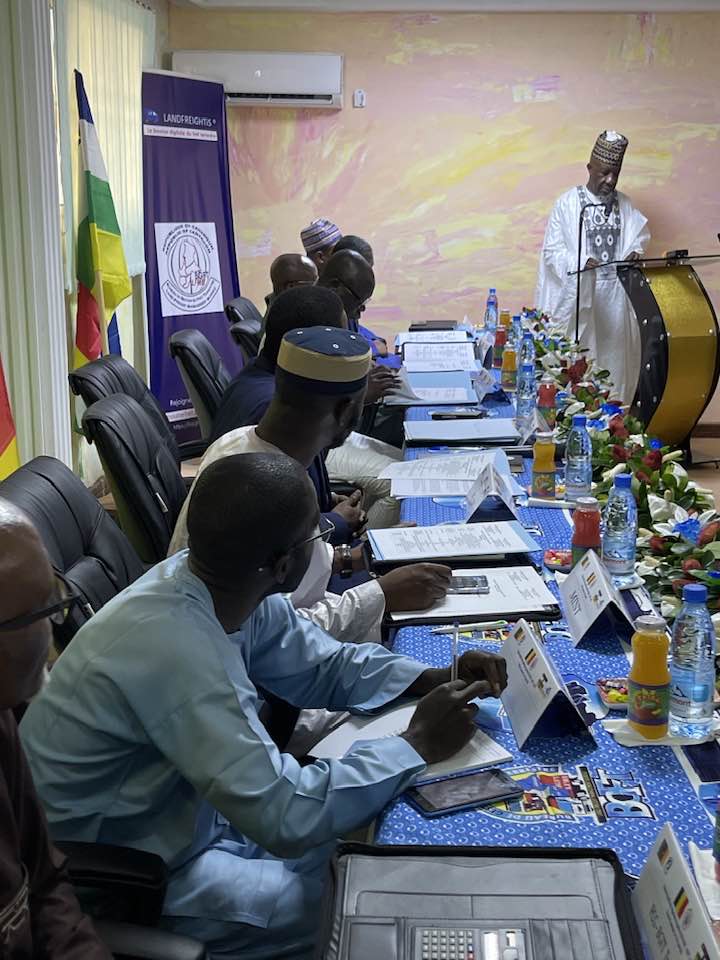 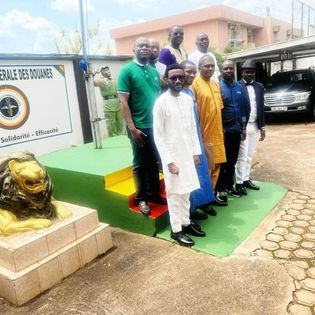 Perspectives
Renforcement du partenariat
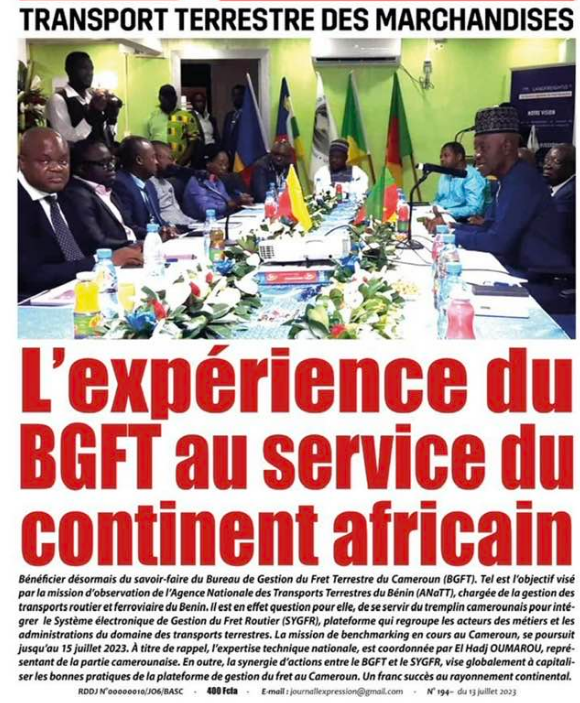 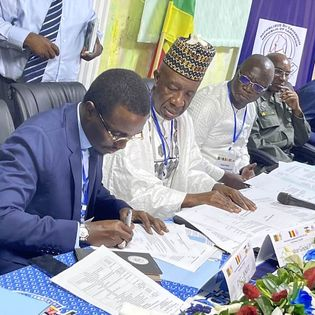 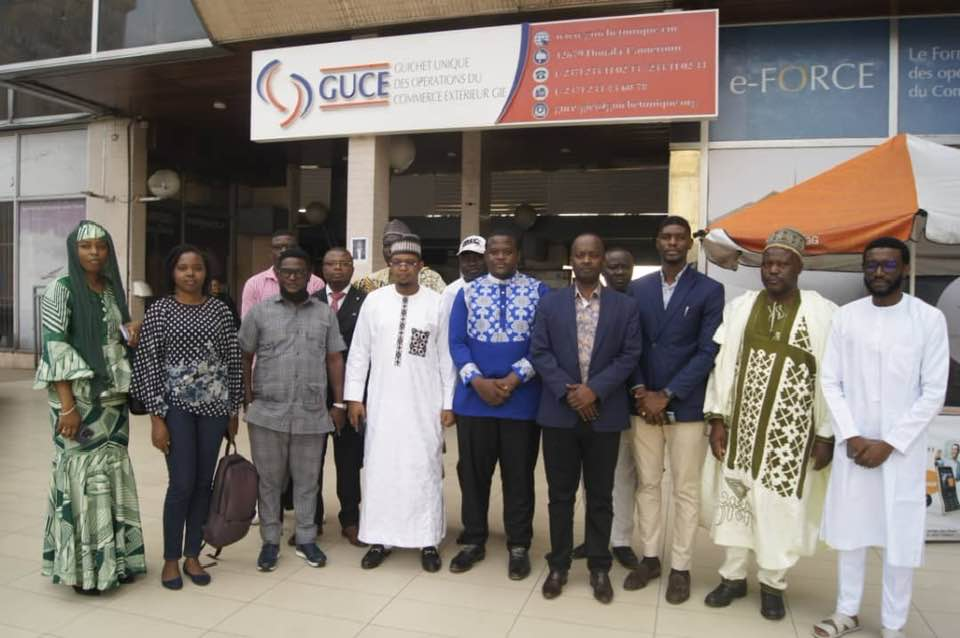 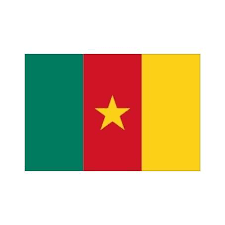 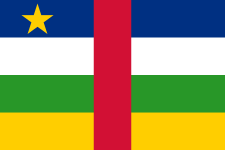 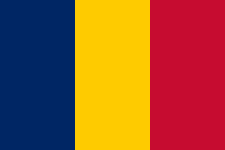 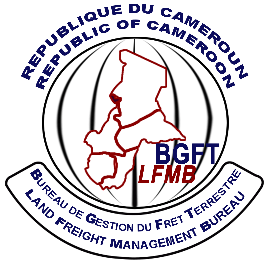 MERCI POUR VOTRE AIMABLE ATTENTION